Министерство 
просвещения и воспитания 
Ульяновской области
Об итогах работы, направленной на снижение образовательной миграции, мерах и мероприятиях по привлечению притока абитуриентов в регион
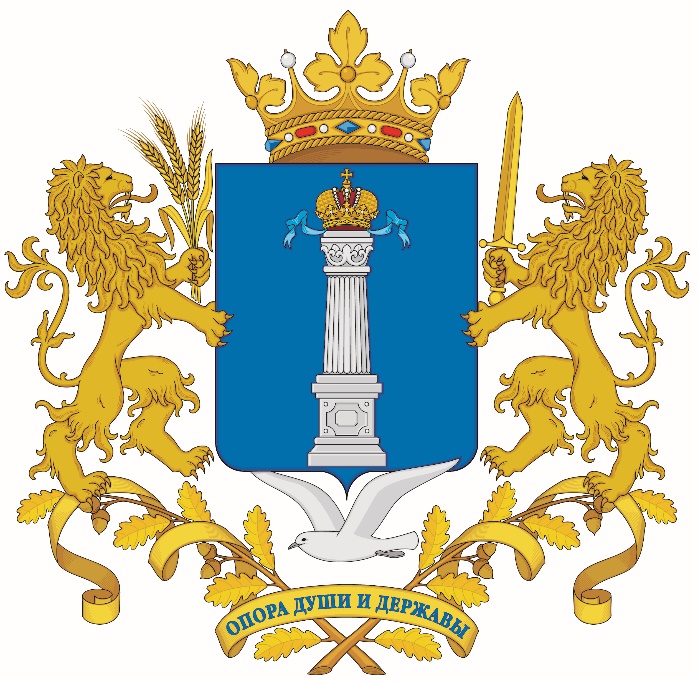 Семенова Н.В.,
Министр просвещения и воспитания Ульяновской области
Мониторинг по дальнейшему самоопределению выпускников 9-х классов общеобразовательных организаций
Руководителям общеобразовательных организаций
Показатели по выпускникам 9-х классов:
более 95% продолжают обучение в регионе, 
более 4% продолжают обучение в профессиональных  образовательных организациях других регионов
Мониторинг по дальнейшему самоопределению выпускников  11-х классов общеобразовательных организаций
Руководителям общеобразовательных организаций
Показатели по выпускникам 11-х классов:
 более 70% выпускников продолжают обучение, трудоустраиваются в регионе,  
 около 30% выпускников продолжают обучение в других регионах
Причины выбора выпускниками 
профессиональных образовательных организаций в других регионах
Руководителям общеобразовательных организаций
Количество выпускников профессиональных образовательных организаций, выехавших за пределы региона
Руководителям общеобразовательных
Выпускники профессиональных образовательных организаций
Выпускники образовательных организаций высшего образования
Основная причина, по которой выпускники образовательных организаций покидают регион – отъезд на постоянное место проживания – 93% от общего количества выехавших.
Выезжают для продолжения обучения – 3 % от общего количества выехавших.
Остальные 4% - трудоустройство, по семейным обстоятельствам
Организация предпрофильного и профильного обучения
РуководителямЗаключены договоры и соглашения о сотрудничестве
Модели взаимодействия школьного и вузовского образования
Руководителям общеобразовательных организаций
Проекты национального проекта «Образование»
Руководителям общеобразовательных организаций
Мониторинг по дальнейшему самоопределению выпускников 9-х классов общеобразовательных организаций 2021 года
Руководителям общеобразовательных организаций
Из 10091 человек – выпускников 9-х классов:
- 9627 чел. (95,4%) планируют продолжить обучение в регионе, 
- 464 чел. (4,6%) планируют продолжить обучение в других регионах
Мониторинг по дальнейшему самоопределению выпускников  11-х классов общеобразовательных организаций 2021 года
Руководителям общеобразовательных организаций
Из 4888 чел. – выпускников 11-х классов:
- 3519 чел. (72,0%) планируют продолжить обучение и определиться с работой в регионе, 
- 1350 чел. (27,6%) планируют обучение в других регионах
Привлечение абитуриентов в регион
Руководителям общеобразовательных организаций
Предложения по снижению  образовательной миграции
Руководителям общеобразовательных организаций
Руководителям общеобразовательных организаций
Спасибо за внимание!